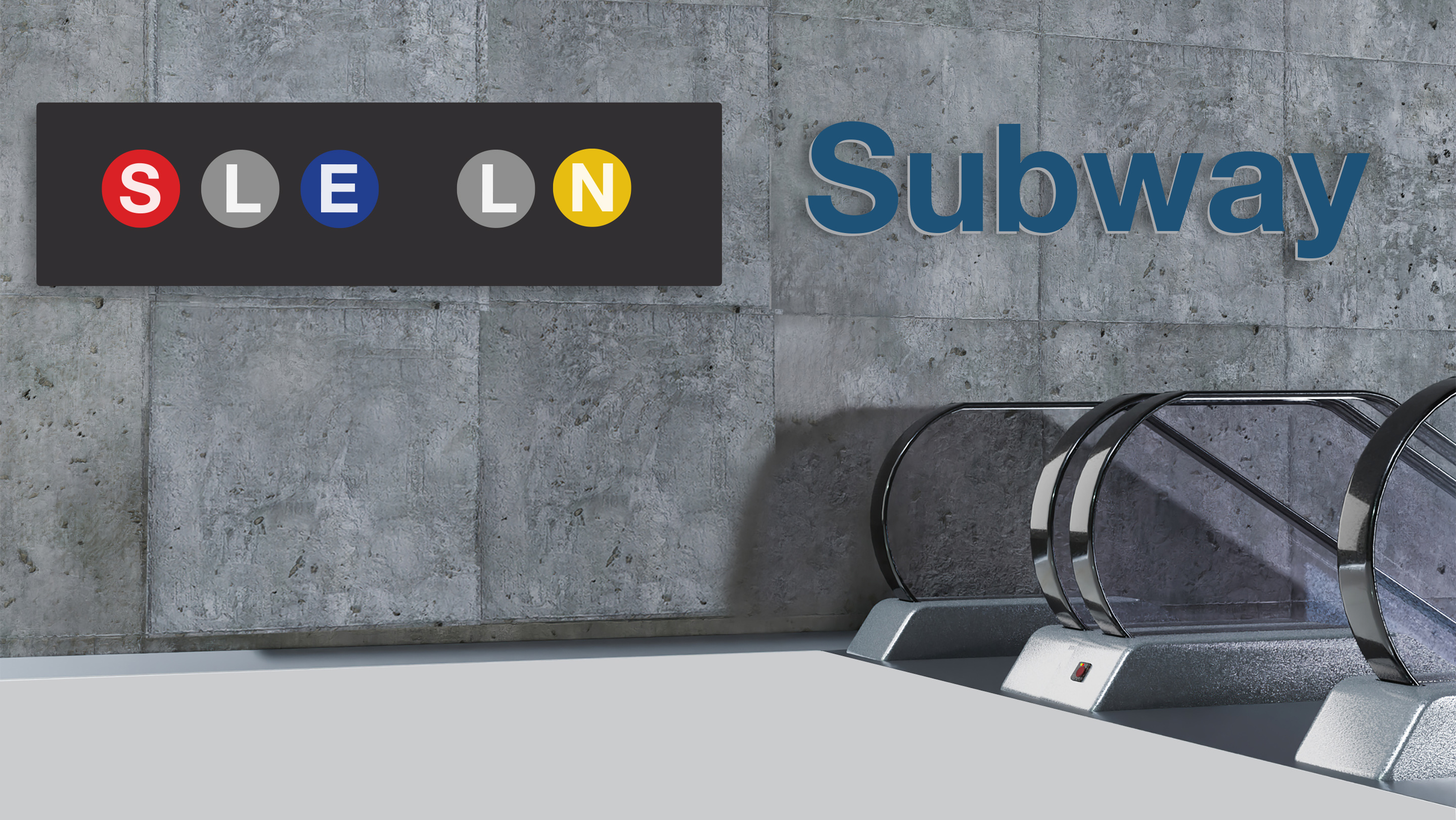 SLE Overview
Diane Kamen, MD
SLE Incidence is Higher in Women vs Men
Data collected from 2002-2009 from Michigan, Georgia, New York, and California SLE registries
Izmirly PM, et al. Lupus Sci Med. 2021;8:e000614.
SLE Incidence: Racial Differences
Moe SR, et al. Ann Rheum Dis. 2022;81:1050-1051.
SLE Reduces Survival and Men Are at Greater Mortality Risk
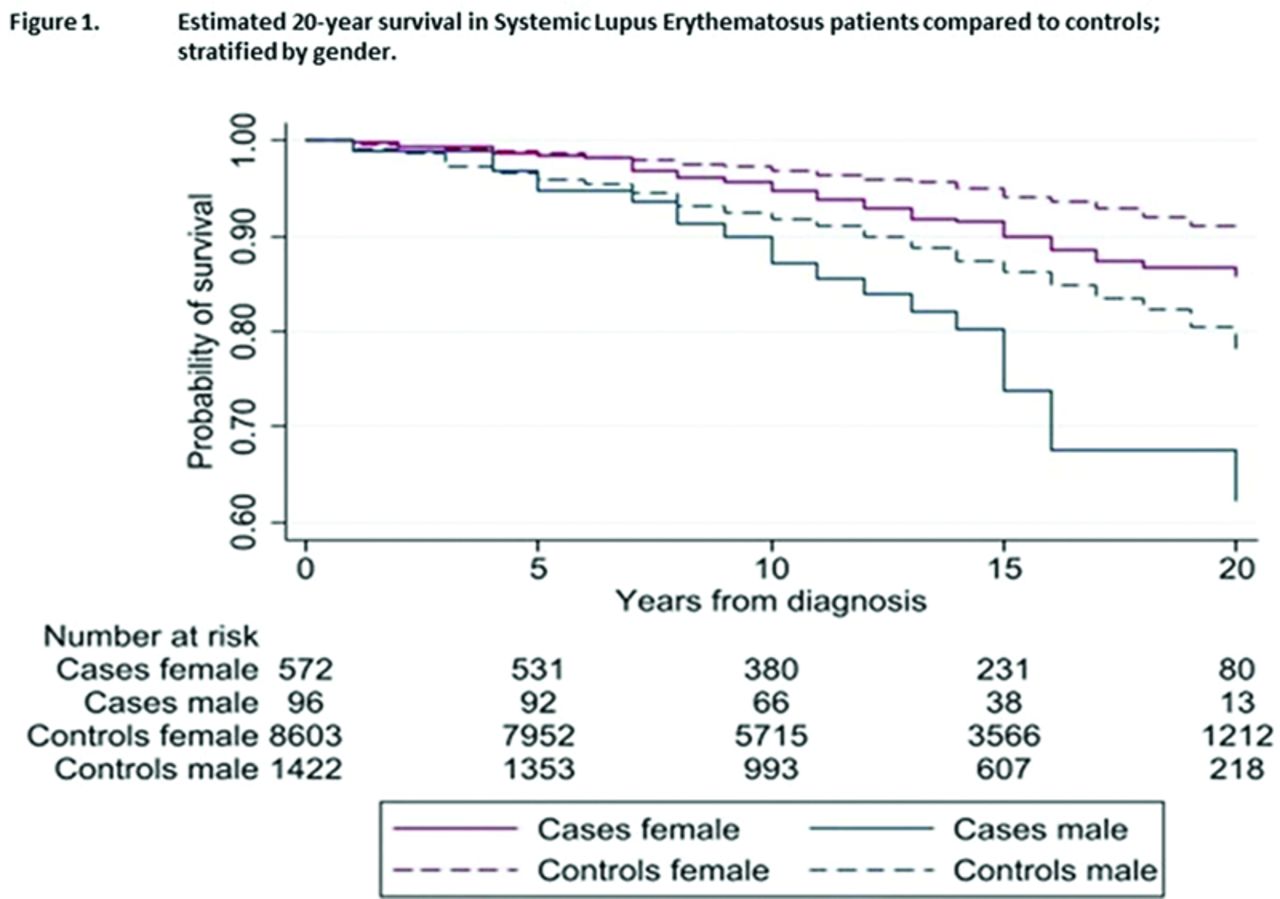 Female
Male
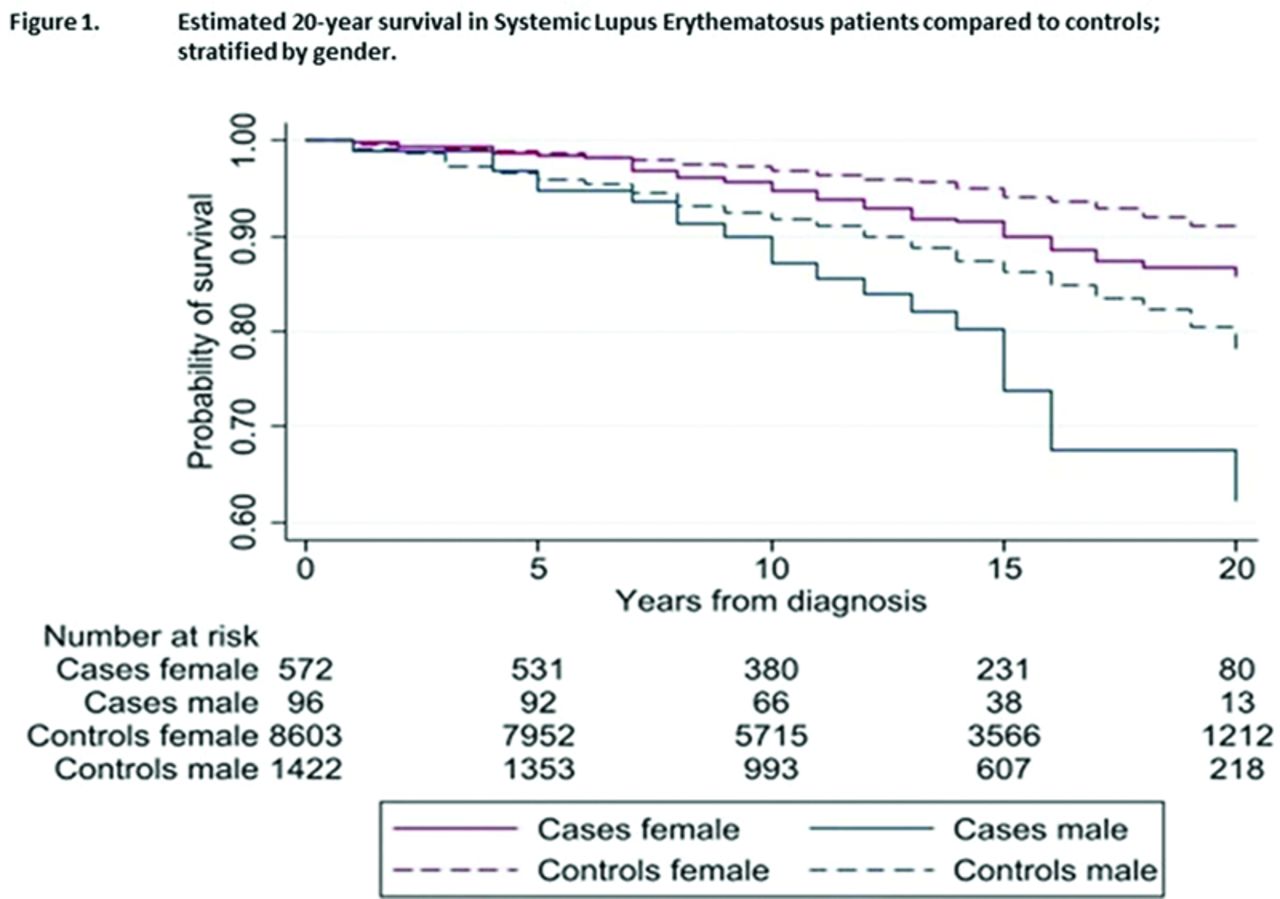 Moe SR, et al. Ann Rheum Dis. 2022;81(Suppl 1):1050-1051.
[Speaker Notes: [no audio / slide only ]]
Cumulative Mortality Is Higher in Black Patients With SLE (Georgia Lupus Registry, 2002-2016)
*P<0.001, Black vs White
Lim SS, et al. MMWR Morb Mortal Wkly Rep. 2019;68:419-422.
Social Determinants of Health in Lupus
Lupus may be underdiagnosed in areas with fewer rheumatologists
Some estimates from Medicaid data show a trend toward lower prevalence in areas with fewer practicing rheumatologists
Socioeconomic status (SES) has less of an effect once lupus is diagnosed
Result of increasing standardization of care in lupus and “treat-to-target” mentality in rheumatology?
Nonsignificant trend toward higher prevalence of lupus in low SES groups
No difference in prevalence of lupus nephritis between SES groups
No difference between prescriptions for different SES groups
Women are at greater risk for lupus, but men are disproportionately affected by LN
Incidence and severity of lupus nephritis is higher in men
Lupus may be diagnosed later because of the relatively low prevalence in men
By the time LN is diagnosed, men have more significant renal disease and laboratory abnormalities
Schwartzman-Morris J, Putterman C. Clin Dev Immunol. 2012; doi: 10.1155/2012/604892. Feldman CH, Hiraki LT, Liu J, et al. Arth Rheum. 2013;65:753-763. Bankole A, Ford S, Wong F, et al. Lupus Science & Medicine. 2017;4:doi:10.1136/lupus-2017-000215.399.
Severe SLE Manifestations Are More Common in Racial and Ethnic Minorities
aNon-Hispanic White reference population; bP<0.05; cP<0.0001
Maningding E, et al. Arthritis Care Res (Hoboken). 2020;72:622-629.
Lupus in Adolescent Populations
Between 5000-10,000 patients with childhood SLE
Similar demographic patterns as in adults
More common in females
Higher incidence in Asian, African, Native American, and Hispanic/Latino populations  
Rare before 5 years of age
More aggressive disease course and earlier renal and cardiac damage
10%-20% of all SLE cases present in childhood
Tucker LB, et al. Br J Rheumatol. 1995; 34:866-872. Cooper GS, et al. Lupus 2002;11:161-167. Hersh AO, et al. Arth Rheum. 2009;61:13-20. Brunner HI, et al. Arth Rheum. 2008;58:556-562.
Disengagement From the Healthcare System
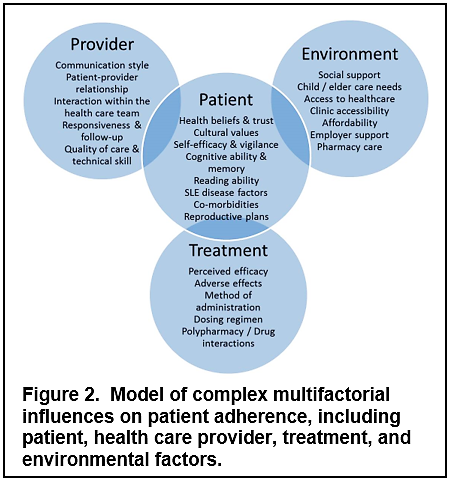 [Speaker Notes: 14:29.0	So, I like this figure or this diagram because it shows how the patient is central to a lot of external factors that end up influencing to a great degree how much access they’re going to have to care, how well they’re going to do with being able to get their medications, take their medications, make it to follow-up appointments.]
Overview: Key Points
Lupus can be seen throughout the population
Black patients 
Higher risk
Younger age
More severe disease
Men	
Especially Black men
Higher risk for lupus nephritis
May need more aggressive treatment 
Kidney disease is common, but other organ involvement can be the presenting symptom
Diagnosis
Anca Askanase, MD
[Speaker Notes: 28:03.6	I’m Anca Askanase, I’m a rheumatologist in New York City at Columbia University.  I’m the Director of the Lupus Center here and my life’s passion has been taking care of people with lupus and better understanding, doing research into outcomes, novel therapeutics and shedding more light into health disparities in people with lupus.]
Longer Time to Diagnosis Negatively Affects Outcomes: German LuLa Cohort
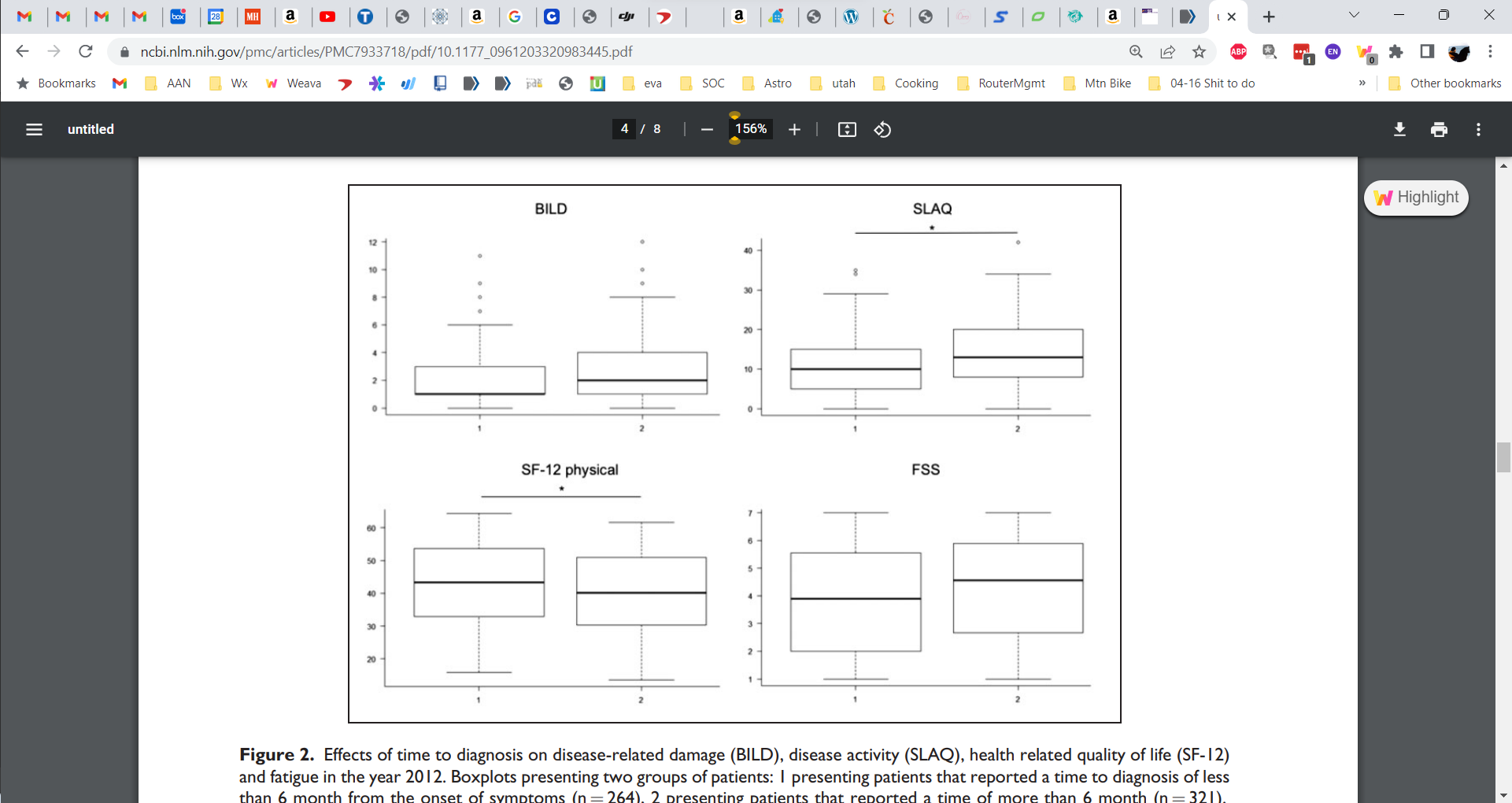 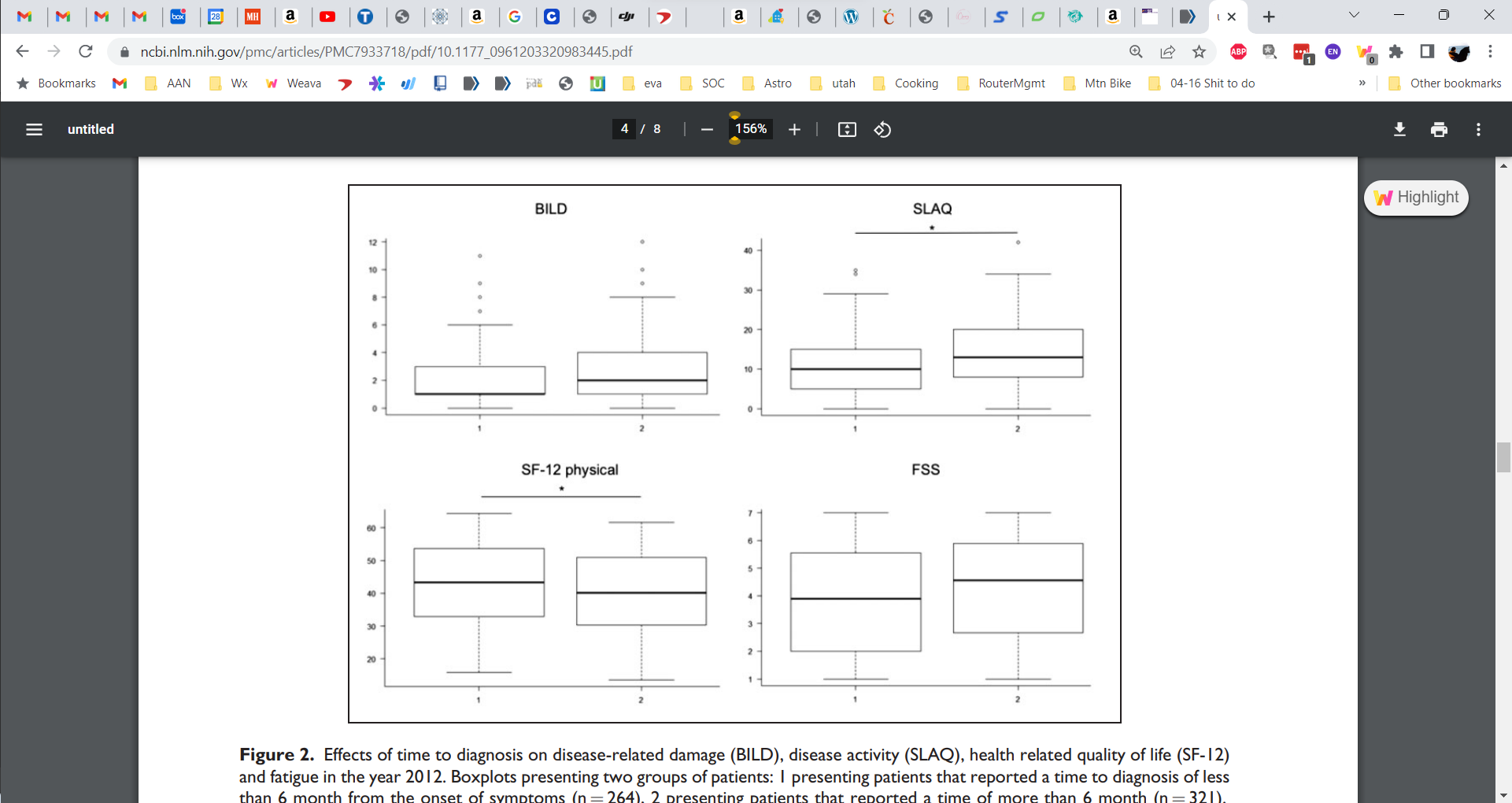 P <0.05
BILD Score
SLAQ Score
<6 months
>6 months
<6 months
>6 months
Time to Diagnosis From Symptom Onset
Time to Diagnosis From Symptom Onset
Reproduced without modification from Kernder A, et al. Lupus. 2021;30:431-438 under the terms of the Creative Commons License (CC BY 4.0).
Organ Damage Accrues Over Time, Even When Disease Activity Is Decreasing
Disease Activity
Mean Total SLEDAI-2k
Irreversible Damage
Mean SDI Score
Years in Registry
Urowitz MB, et al. Arthritis Care Res. 2012;64:132-137.
Cumulative Corticosteroid Use Is Associated With an Increased Rate of Organ Damage
% Patients with SDI≥1
20
Cumulative steroid dose
Mean daily prednisone dose (mg)
10
Daily oral steroid dose
0
12
36
24
IQR, interquartile range; PDN, prednisone
Piga M, et al. Rheumatology (Oxford). 2020;59:2272-2281.
[Speaker Notes: 29:37.0	… the big reason for this increase in damage is the cumulative steroid dose.  So, we use steroids to quench disease activity.  Over time, the cumulative steroid dose increases and damage parallels that increase in cumulative steroid dose.]
ACR (1997) Revised Criteria for Classification of SLE
4 of 11 needed for a diagnosis
Hochberg MC. Arthritis Rheum. 1997;40:1725. Tan EM, et al. Arthritis Rheum. 1982;25:1271-1277.
2012 SLICC Revision of the ACR Classification Criteria
SLICC, Systemic Lupus International Collaborating Clinics
Petri M, et al. Arthritis Rheum. 2012;64:2677-2686.
Proposed ACR/EULAR Classification Criteria
ANA≥1:80 AND Score ≥10 points across 22 domains
Aringer M, et al. Ann Rheum Dis. 2019;78:1151–1159.
Review of Proposed New Classification Criteria
Classification criteria are for clinical trials and research but help guide clinical practice and can influence therapeutic options
Advances in criteria have improved their sensitivity and specificity, allowing for earlier diagnosis
Aringer M, et al. Ann Rheum Dis. 2019;78:1151–1159.
Incomplete SLE
Patients have clinical signs of SLE
Do not meet classification criteria
May have serious organ involvement 
Up to 55% progress and later meet classification criteria
Lambers WM, et al. Arthritis Care Res. 2020;72:607-614.
Proposed Definition of Incomplete SLE
Reproduced without modification from Lambers WM, et al. Arthritis Care Res. 2020;72:607-614 under the Creative Commons NonCommercial-NoDerivatives 4.0 International (CC BY-NC-ND 4.0) license.
Monitoring
Diane Kamen, MD
Regular Monitoring to Assess SLE Symptoms and Organ Involvement Is Needed
Disease Activity Tools
SLEDAI, BILAG, PGA, LLDAS
Composite Indices
SRI, BICLA 
Disease Damage
SLICC DAMAGE INDEX, LDIQ
Quality of Life
SF-36, LupusPRO, Lupus Impact Tracker (LIT), Lupus QoL, PROMIS
Flare Indices
SLEDAI flare index, BILAG flare 
Organ Specific Endpoints
CLASI, Nephritis
Goal: Prevent Damage
Organ damage predicts long-term prognosis for patients with SLE
30%-50% of organ damage occurs in first 5 years
Most common manifestations: 
Cardiovascular
Neuropsychiatric 
Musculoskeletal
Renal
80% of damage attributable to corticosteroid use
Damage is dose-dependent
Urowitz MB, et al. Arthritis Care Res. 2022;74:1822-1828.
Glucocorticoids Are Associated With Damage in SLE
SLICC meta-analysis of 49 publications
16224 patients, 90.9% female with a mean age 35 years old
Disease duration 37.1 months
Mean follow-up 104.9 months 
Use of glucocorticoids associated with
Overall cardiovascular events 
Osteoporosis with fractures
Osteonecrosis 
Did not assess infection risk
Other cohort studies have reported association with overall damage (Hopkins and Asia-Pacific cohorts)
Maximize the efficacy of glucocorticoids to minimize their harms
Ugarte-Gil MF, et al. Lupus Sci Med. 2021;8:e000590. Apostolopoulos D, et al. Lancet Rheumatology 2020;2:e24-30. Thamer M, et al. J Rheumatol. 2009;36:560-564.
Effect of Prednisone on Organ Damage
Thamer M, et al. J Rheumatol. 2009;36:560–564.
Prednisone Itself Increases the Risk of Cardiovascular Events
a3650 mg equals 10 mg/day for 1 year, or an equivalent cumulative exposure; b1-3 years with 10 mg/day or an equivalent cumulative exposure; c3-10 years with 10 mg/day or an equivalent cumulative exposure; d10+ years with 10 mg/day or an equivalent cumulative exposure; CVE=cardiovascular events.
Magder LS, Petri M. Am J Epidemol. 2012;176:708-719.
Attributable Risk for Cataracts and Osteoporosis Due to Steroid Exposure
Reproduced without modification from Davidson JE, et al. Lupus Sci Med. 2018;5:e000237 under the terms of Creative Commons NonCommercial 4.0 International (CC BY-NC 4.0) license.
EULAR Quality Indicators in SLE Care
EULAR management recommendations, updated in 2019, developed into 44 QIs
18 selected as “most feasible” – checklist includes:
Screening-diagnostic QIs (eg, labs every 3-6 months, stratification for CVD risk)
Treatment QIs (eg, add ACE-I or ARB for proteinuria)
Monitoring QIs (eg, use SLEDAI and PGA at each visit, monitor SLICC/ACR damage annually)
ACE-I, angiotensin-converting enzyme inhibitor; ARB, angiotensin receptor blocker; CVD, cardiovascular disease; PGA, Physician Global Assessment; QIs, quality indicators; SLICC/ACR, Systemic Lupus International Collaborating Clinics/American College of Rheumatology
Fanouriakis A, et al. Ann Rheum Dis. 2019;78:736-745. Chavatza K, et al. Ann Rheum Dis. 2021;80:1175-1182.
Suggested Plan for Assessing and Monitoring
*Faculty recommend SLEDAI as a more practical alternative to BILAG for an objective measurement of disease activity
Fernando MMA, et al. Ann Rheum. Dis 2005;64:524-527.
SLEDAI Disease Activity Calculator
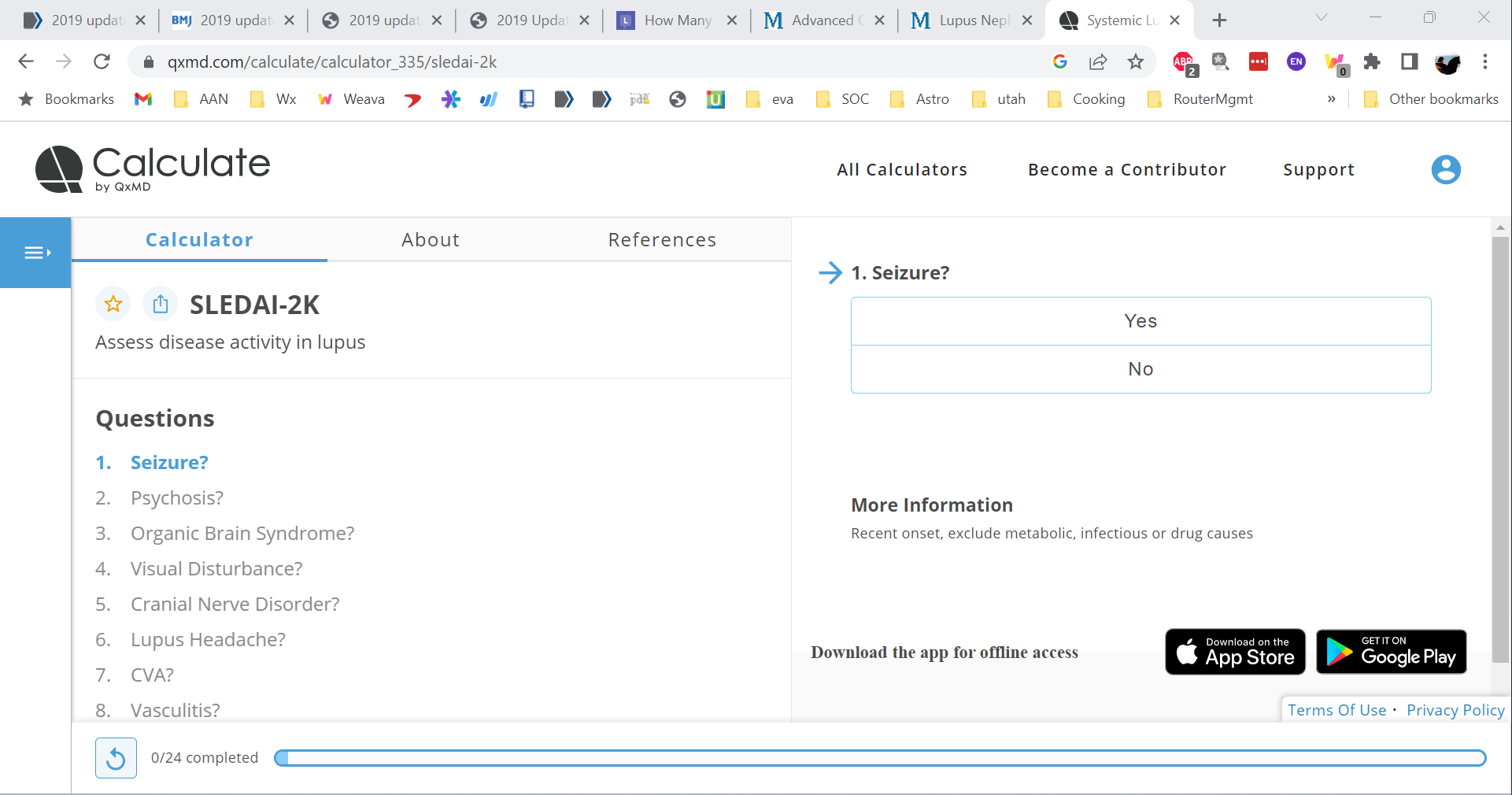 Available at https://qxmd.com/calculate/calculator_335/sledai-2k
Shortcomings of the SELENA-SLEDAI
Devised in 1992 and never intended for use in clinical trials
24 items with a maximum score of 105 
Not sensitive to change in joints, blood counts
No subjectivity
Weighted against laboratory tests (6 points)
Heavily weighted towards CNS and kidneys (56 CNS, 24 kidneys). Lupus headache does not exist.
Ignores pulmonary hypertension, TTP, hemolytic anemia, interstitial lung disease
Validated for clinical activity, but a poor measure of change in activity
Patient Reported Outcomes (PROs)
Examples include SSC, SLEQOL, Lupus QOL Index, L-QOL, LupusPRO, Lupus Impact Tracker, RAPID3
Patient-reported outcomes
Don’t always align with other measures of disease activity 
Best used in combination
2005 FDA Lupus Guidance Document for new treatments reiterated in 2010
If a clinical trial can demonstrate IMPROVEMENT in Patient Reported Outcomes, a drug can be approved for use in SLE, even if clinical improvements are not demonstrated
Grootscholten C, et al. Qual Life Res. 2003;12:635-644. Leong KP, et al. Rheumatology. 2005;44:1267-1276 ; Pincus T, et al. Rheum Dis Clin North Am. 2009;35:773-778. McElhone K, et al. Arthr Care Res. 2007;57:972-979.
Vitamin D Deficiency
High prevalence in SLE because of sun avoidance and photoprotection, renal insufficiency, and treatment side effects (eg, steroids, antimalarials, and calcineurin inhibitors)
Can be a risk factor for SLE onset and disease activity 
Can also be related to bone disease, cardiovascular disease, and renal disease
Hassanalilou T, et al. Auto Immun Highlights. 201;9:1. doi: 10.1007/s13317-017-0101-x. Amital H, et al. Ann Rheum Dis. 2010;69:1155–1157. Attar SM, Siddiqui AM. Oman Med J. 2013;28:42–47. Mok C, et al. Lupus. 2012;21:36–42.
Increasing 25-Hydroxy Vitamin D Helps Disease Activity and Urine Protein/CR
Model allowing slope to differ before and after 40 ng/mL
CR, creatinine; SELENA-SLEDAI, Safety of Estrogens in Lupus Erythematosus National Assessment version of the Systemic Lupus Erythematosus Disease Activity Index.
Petri  M, et al. Arthritis Rheum. 2013;65:1865-1871.
Section Summary
Disease monitoring can be overwhelming
Use quality measures as a guide for what to monitor
Don’t overlook patient reported outcomes, activities of daily living, and quality of life
Engage other healthcare providers (eg, case managers or nurses), or use technology, to reduce the burden of monitoring
Monitoring frequency
No defined guidelines
Increase monitoring frequency in patients who are in a high-risk demographic group
Monitoring includes
Lupus-specific risk factors such as bone health and cardiovascular health
Routine health maintenance monitoring for traditional risk factors (eg, hyperlipidemia and hypertension)
Treatment
Anca Askanase, MD
Discordance in SLE Treatment Goals: Clinical Measures vs Quality of Life
Physician Focus
Patient Point of View
Objective measures of disease activity 
Improving long-term outcomes
Reducing disease activity and damage
Subjective symptoms or personal impacts of disease
How they feel today
Improving quality of life
Bennett JK et al. Patient Educ Couns. 2011;85:53–59. Pisetsky DS, et al. Arthritis Care Res. 2019;71(6):735-741. Choi ST, et al. Clin Exp Rheumatol. 2012;30:664-672.
Understanding Differences Between Lupus Type 1 vs Type 2 May Facilitate Communication and Decision-Making
Type 1
Type 2
Inflammatory, immune-mediated etiology
Severity varies with disease activity, parallels lab biomarkers
Responds to conventional immunosuppressants 
Examples: nephritis, inflammatory arthritis, cutaneous rash, mucocutaneous ulcers, alopecia, vasculitis, cytopenias
Noninflammatory etiology
Often persistent and chronic
Usually does not respond to conventional immunosuppressants 
Examples: fatigue, widespread or diffuse pain, cognitive dysfunction, sleep disturbances, depression or anxiety, brain fog
Note: Patients can have both type 1 and type 2 manifestations in varying extents
Pisetsky DS, et al. Arthritis Care Res. 2019;71(6):735-741.
Overarching Strategy to Address Pain and Fatigue in SLE
Differential diagnosis 
Identify the etiology and individualize interventions for SLE pain and fatigue
Use validated instruments to assess patient
Identify contributing factors
Treat with targeted interventions
Fatigue Measures
FSS, FACIT-F, MFI
Pain due to Disease Activity
SLEDAI
Nondisease Activity Associated Pain
2011 ACR Fibromyalgia Criteria
Disease Activity
Inflammation?
Specific Causes
Anemia, fibromyalgia, neuropathic pain
Psychological Factors
Depression, anxiety, stress 
Non-SLE Causes
Reduce Disease Activity
Pharmacologic interventions for SLE
Treat Specific Causes
Psychological or Social Interventions  
Lifestyle Changes
FSS, Fatigue Severity Scale; FACIT-F, Functional Assessment of Chronic Illness Therapy-Fatigue; MFI, Multidimensional Fatigue Inventory; SLEDAI, Systemic Lupus Erythematosus Disease Activity Index
Kawka L, et al. J Clin Med. 2021;10:3996. Lampa J. Best Pract Res Clin Rheumatol. 2019;33:101439. Pisetsky DS, et al. Rheum Dis Clin North Am. 2021;47:215-228.
EULAR: SLE Treatment Goals
Treatment Goals
Long-Term Survival
Reduce Steroid-Associated Toxicity
Prevent Organ Damage
Optimize Health-Related QoL
QOL, quality of life
Fanouriakis A, et al. Ann Rheum Dis. 2019;78:736-745.
Treating to Target in Lupus: LLDAS
Franklyn K, et al. Ann Rheum Dis. 2016;75:1615-1621.
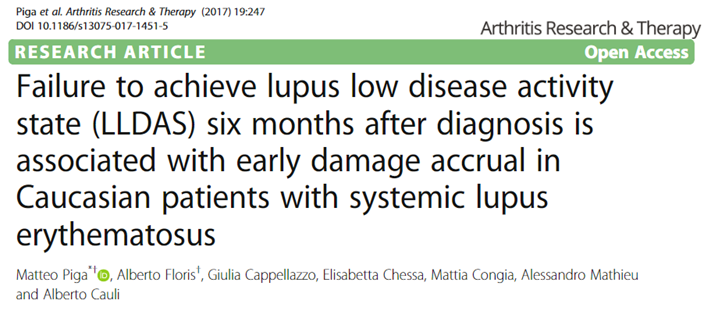 Odds Ratio
5.0 (1.5 – 16.6)
P = 0.009
Patients with SDI ≥1 (n=19)
No LLDAS at 18 months
Patients with SDI=0 (n=84)
Achieving LLDAS lowers risk of damage accumulation 
Prednisone use ≥7.5 mg was the most common reason for not attaining LLDAS
Piga M, et al. Arthritis Res Ther. 2017;19:247. doi:10.1186/s13075-017-1415-5
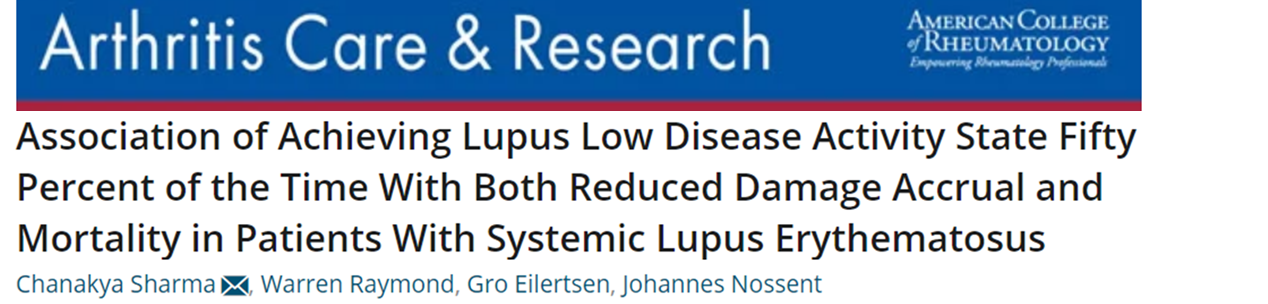 Patients who spent >50% of their follow-up time in LLDAS (LLDAS-50)
Had a lower risk of mortality
Had a lower risk of developing severe SDI damage
Sharma C, et al. Arthritis Care Res. 2020;72:447-451.
EULAR: Treatment Targets
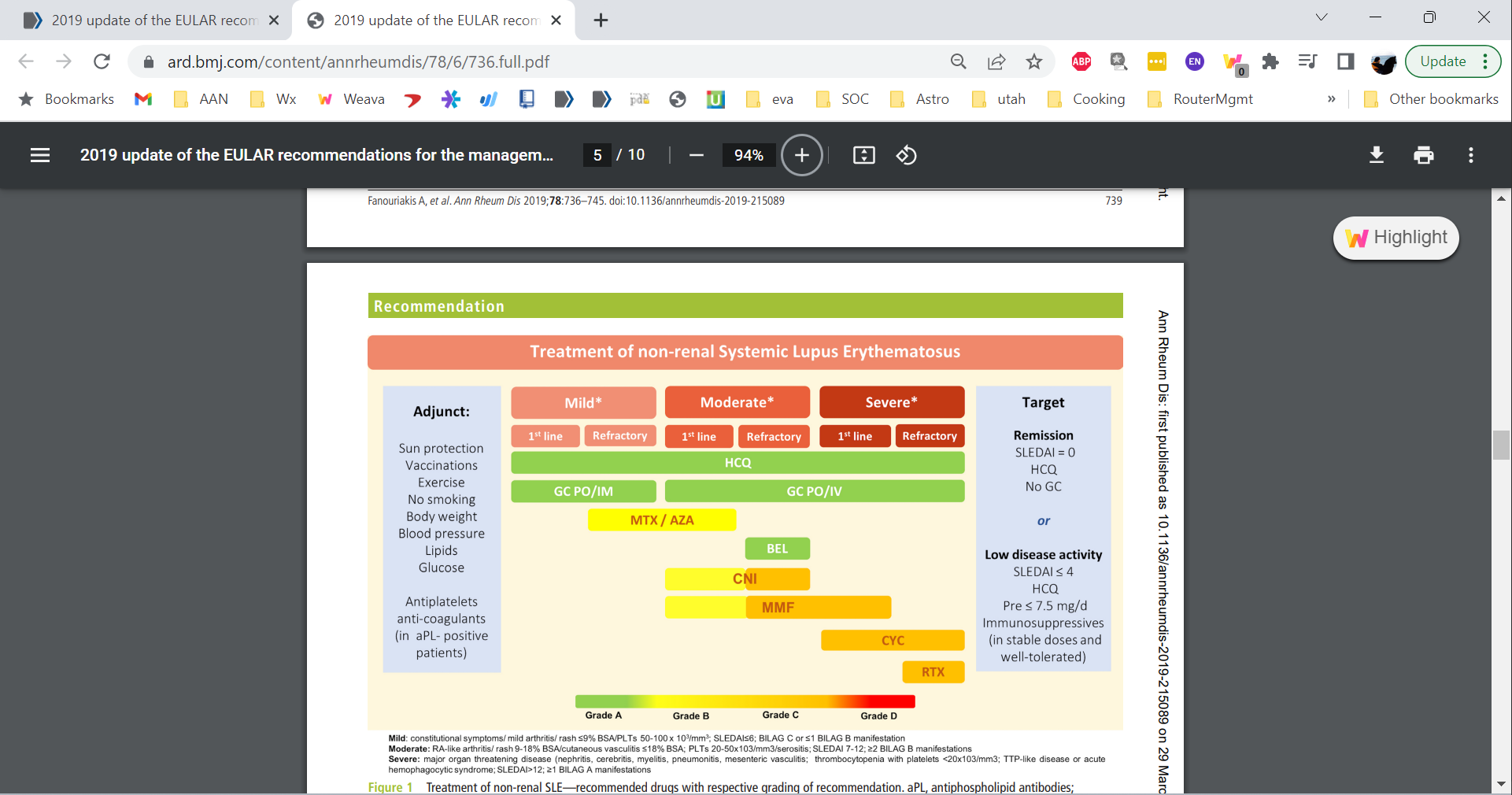 Target
Remission
SLEDAI = 0
HCQ
No GC
or
Low Disease Activity
SLEDAI ≤ 4
HCQ
Pred ≤ 7.5 mg/d
Immunosuppressives (stable dose, well-tolerated)
GC, glucocorticoids; HCQ, hydroxychloroquine; Pred, prednisone. 
Fanouriakis A, et al. Ann Rheum Dis. 2019;78:736-745.
EULAR: Treatment of Nonrenal SLE
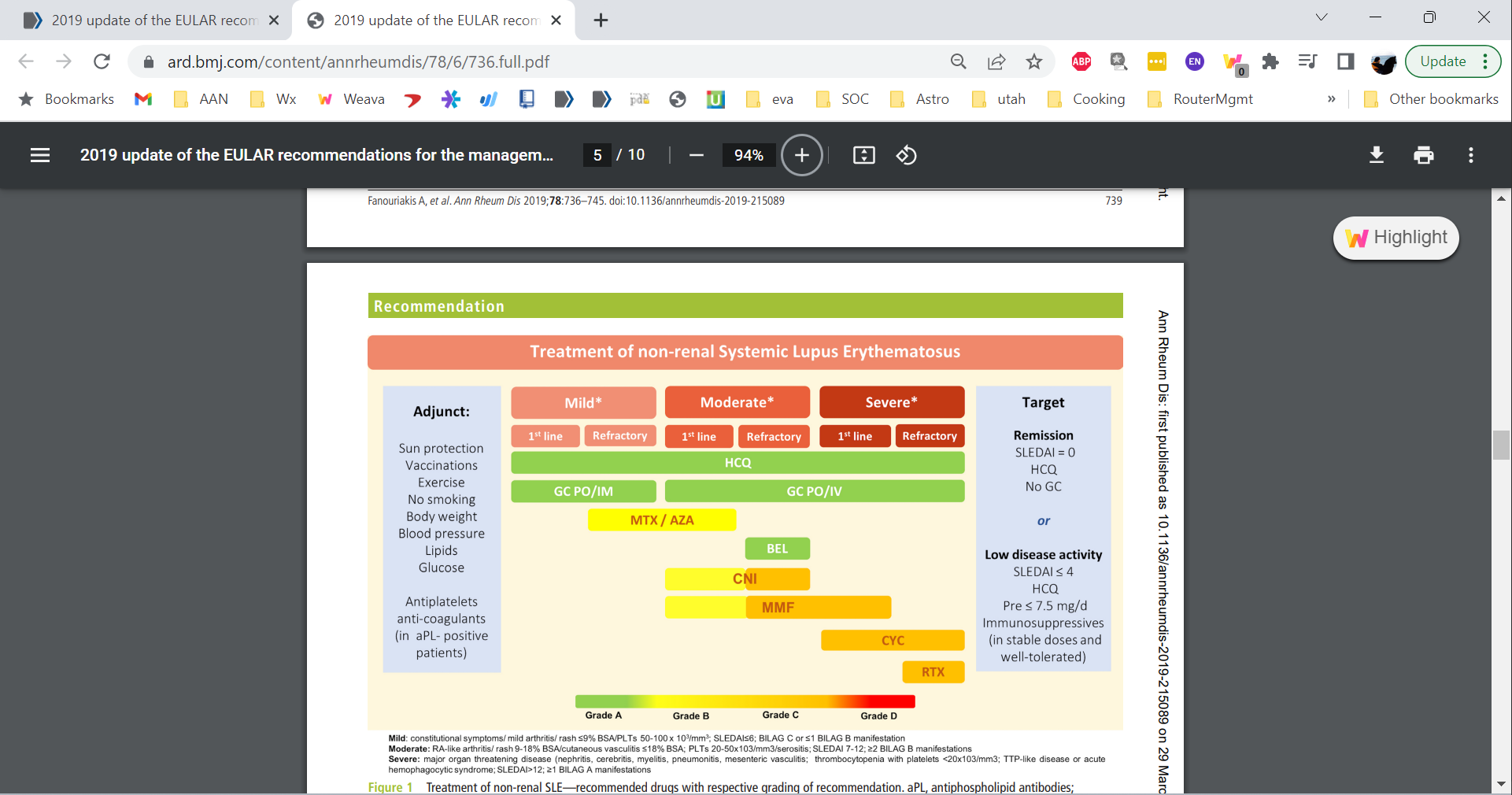 Target
Remission
SLEDAI = 0
HCQ
No GC
or
Low Disease Activity
SLEDAI ≤ 4
HCQ
Pred ≤ 7.5 mg/d
Immunosuppressives (stable dose, well-tolerated)
AZA, azathioprine; BEL, belimumab; CNI, calcineurin inhibitors; CYC, cyclophosphamide; GC, glucocorticoid; HCQ, hydroxychloroquine; IM, intramuscular; MMF, mycophenolate mofetil; MTX, methotrexate; RTX, rituximab. 
Fanouriakis A, et al. Ann Rheum Dis. 2019;78:736-745.
EULAR: Treatment of Nonrenal SLE After Anifrolumab Approval
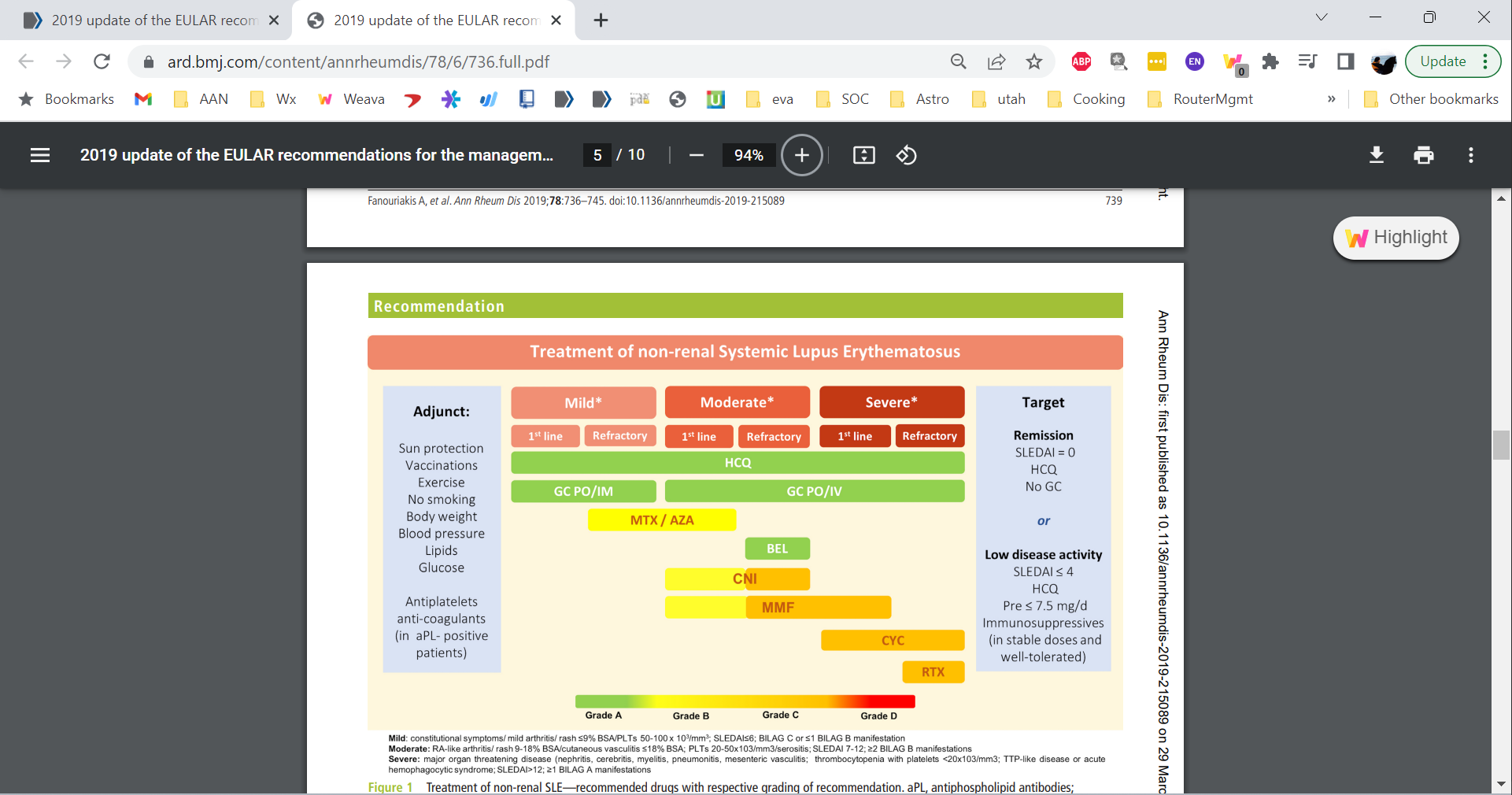 Target
Remission
SLEDAI = 0
HCQ
No GC
or
ANI*
Low Disease Activity
SLEDAI ≤ 4
HCQ
Pred ≤ 7.5 mg/d
Immunosuppressives (stable dose, well-tolerated)
ANI*
*Anifrolumab was not approved at the time the EULAR guidelines were published
ANI, anifrolumab
Fanouriakis A, et al. Ann Rheum Dis. 2019;78:736-745.
EULAR: Adjunct Treatment
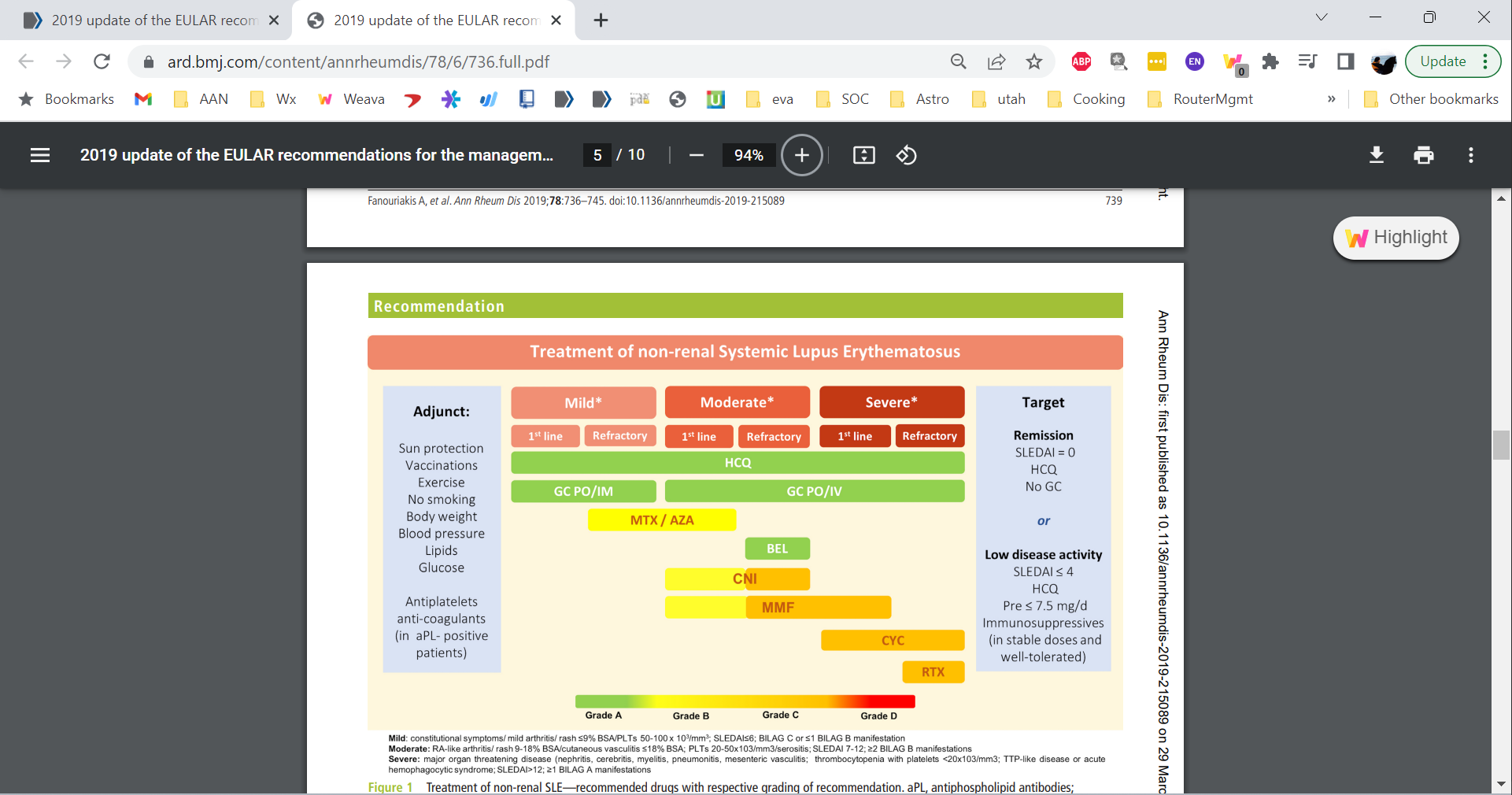 Target
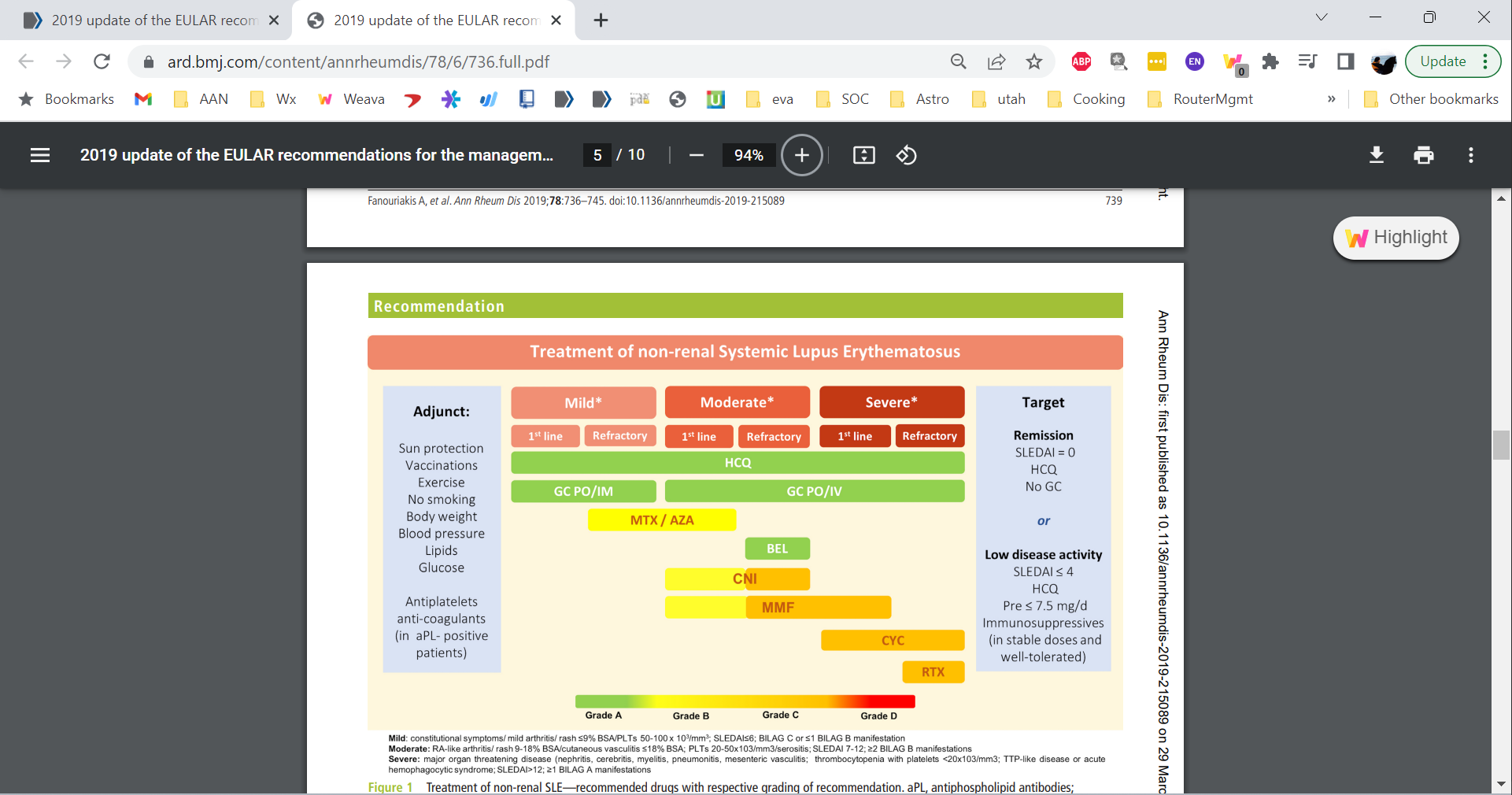 Remission
SLEDAI = 0
HCQ
No GC
or
Low Disease Activity
SLEDAI ≤ 4
HCQ
Pred ≤ 7.5 mg/d
Immunosuppressives (stable dose, well-tolerated)
aPL, antiphospholipid antibodies;. 
Fanouriakis A, et al. Ann Rheum Dis. 2019;78:736-745.
Using Antimalarials for Lupus
After 6-12 weeks, anti-inflammatory and sun protective
80% response rate for non-organ-threatening disease and cutaneous lupus
Decreases flare rate and risk for organ dissemination
Antiplatelet effects 
Lipid lowering effects
No serious toxicity if appropriately monitored
Can be used in pregnancy and lactation
Ruiz-Irastorza G, et al. Ann Rheum Dis. 2010;69:20. Akhavan PS, et al. J Rheumatol. 2013;40:831-841.
Hydroxychloroquine Therapy
Effective in early, mild disease
Increases the probability of survival
Associated with fewer thromboembolic events
Decreases damage scores at 5 years
Broder A, et al. J Rheumatol. 2013;40:30-33. Zheng ZH, et al. Lupus. 2012;21:1049-1056.
Methotrexate for Moderate to Severe SLE
Most commonly prescribed disease-modifying drug for rheumatoid arthritis 
Not FDA-approved for SLE
Use in patients who
Cannot tolerate or do not respond to HCQ
Need continued steroid treatment for disease control
Have disease activity that could be responsive to methotrexate (eg, arthritis, skin manifestations, possibly serositis)
Sakthiswary R, et al. Lupus. 2014;23:225-235.
Mycophenolate and Azathioprine
Mycophenolate
Primarily used for renal involvement
Can be used in moderate to severe lupus for organ-threatening or non-organ-threatening disease
Azathioprine
Used for nephritis
Can be used for hematologic, musculoskeletal, or dermatologic involvement
Can be steroid sparing
Treating Specific Manifestations
Specific agents for cutaneous subsets
Retinoids, antileprosy drugs, topical pimecrolimus or tacrolimus
Immune thrombocytopenia (ITP)
Danazol, intravenous immunoglobulin (IVIg), splenectomy, rituximab   
CNS
Intrathecal methotrexate, cyclophosphamide, rituximab
Antiphospholipid antibody syndrome (APS)
Warfarin, heparin, platelet antagonists
Raynaud’s
Calcium channel blockers, phosphodiesterase inhibitors, nitrates
Pulmonary hypertension
Prostaglandins, phosphodiesterase inhibitors, endothelin blockers
In Phase 3 Trials, More Patients Treated With Belimumab Achieved LLDAS
P=0.04
P=0.02
Patients who achieved LLDAS (%)
Oon S, et al. Ann Rheum Dis. 2019;78:629-633.
Steroid Use in Belimumab Phase 3 Trials
Post-hoc analysis of 2 randomized trials
Steroid dose-adjustment based on disease activity allowed
Belimumab treatment led to smaller increase in cumulative corticosteroid dose (cumulative change, left)
Patients who could decrease their steroid dose had larger decreases (cumulative decrease, middle)
Patients who needed a dose increase required smaller increases (cumulative increase, right)
†
*
**
*P<0.0001; **P=0.0165; †P=0.0005
Modified from van Vollenhoven, et al. Arthritis Rheum. 2016;68:2184-2192 under Creative Commons License (CC BY-NC 4.0).
Anifrolumab: More Patients Achieved LLDAS or DORIS Remission vs Standard of Care
Combined, post-hoc analysis of phase 3 TULIP trials: standard of care ± anifrolumab
LLDAS required steroid dose ≤7.5 mg/day; DORIS remission required steroid dose ≤5 mg/day
*
% Patients
% Patients
*
*P<0.01
Morand EF, et al. Ann Rheum Dis. 2023;82:639-645.
EULAR: LN Treatment Goals
QOL, quality of life
Fanouriakis A, et al. Ann Rheum Dis. 2020;79:713-723.
ACR Guidelines for Monitoring Activity of Lupus Nephritis
Every month
Every 2 months
Every 3 months
Every 6 months
See patients with active lupus nephritis monthly to monitor their progress and to respond quickly to changes in disease activity (renal or nonrenal)
For patients who have never had lupus nephritis, monitoring is based on disease activity
BP, blood pressure; CR, creatinine; GN, glomerulonephritis; UA, urinalysis.
Hahn BH, et al. Arthritis Care Res. 2012;64:797-808. Grootscholten C, et al. Kidney Int. 2006;70:732-742.
Lupus Nephritis Monitoring
Perform kidney biopsy in patient with SLE and new:
Proteinuria >500 mg/d
Nephritic urine sediment (especially if combined with evidence of proteinuria 
Decreased kidney function attributable to SLE
Parikh SV, et al. Am J Kidney Dis. 2020;76:265-281.
Lupus Nephritis Treatment Algorithm
*Lupus podocytopathy, thrombotic microangiopathy, interstitial nephritis, cryoglobulinemic glomerulonephritis, acute tubular necrosis
**ACE-I or ARB; BP<125/75 mmHg; moderate sodium- and protein-restricted diet; correction of metabolic abnormalities
Parikh SV, et al. Am J Kidney Dis. 2020;76:265-281.
Belimumab Treatment Improved Renal Symptoms
Primary Efficacy Renal Responses Over Time
Probability of Sustained PERR
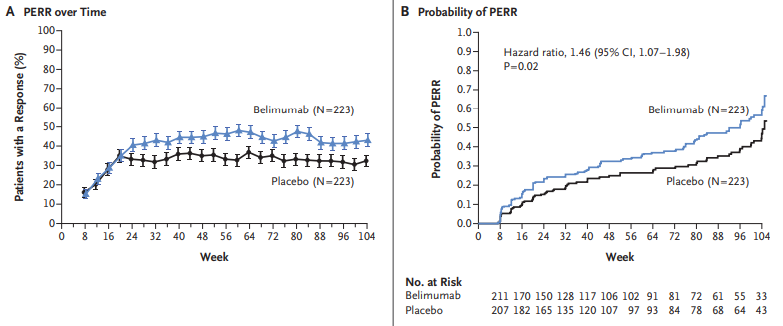 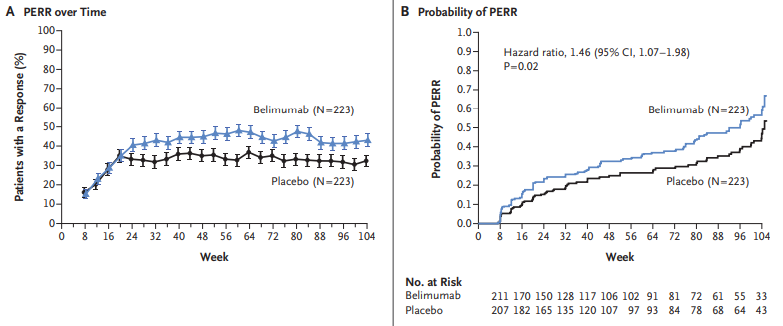 Primary efficacy response: ratio of urinary protein to creatinine ≤0.7, eGFR no worse than 20% below value before pre-flare value or ≥60 ml/min/1.73 m2, and no use of rescue therapy
Patients were treated with standard therapy alone (mycophenolate mofetil or cyclophosphamide–azathioprine) or belimumab plus standard therapy
PERR, Primary Efficacy Renal Responses 
From The New England Journal of Medicine, Furie R, Rovin BH, Houssiau F, et al. Two-year, randomized, controlled trial of belimumab in lupus nephritis, volume 383, pages 1117-1128. Copyright ©2020 Massachusetts Medical Society. Reprinted with permission from Massachusetts Medical Society.
Voclosporin Treatment Improved Renal Symptoms
*
*
*
*
*P<0.05 vs placebo
Complete Renal Response: UPCR≤0.5 mg/mg, eGFR≥60 mL/min (or no decrease more than 20% from baseline), no SLE/LN rescue medication, and no more than 10 mg prednisone equivalent per day on weeks 44-52
All patients were treated with standard therapy that included mycophenolate mofetil and steroids. After initial IV steroid treatment, patients were tapered from 20-25 mg/day prednisone to 2.5 mg/day by week 16.
*P<0.05 vs placebo
eGFR, estimated glomerular filtration rate; UPCR, urine protein creatinine ratio
Rovin BH, et al. Lancet. 2021;397:2070-2080.
Outlook on Future SLE Treatments
Anca Askanase, MD
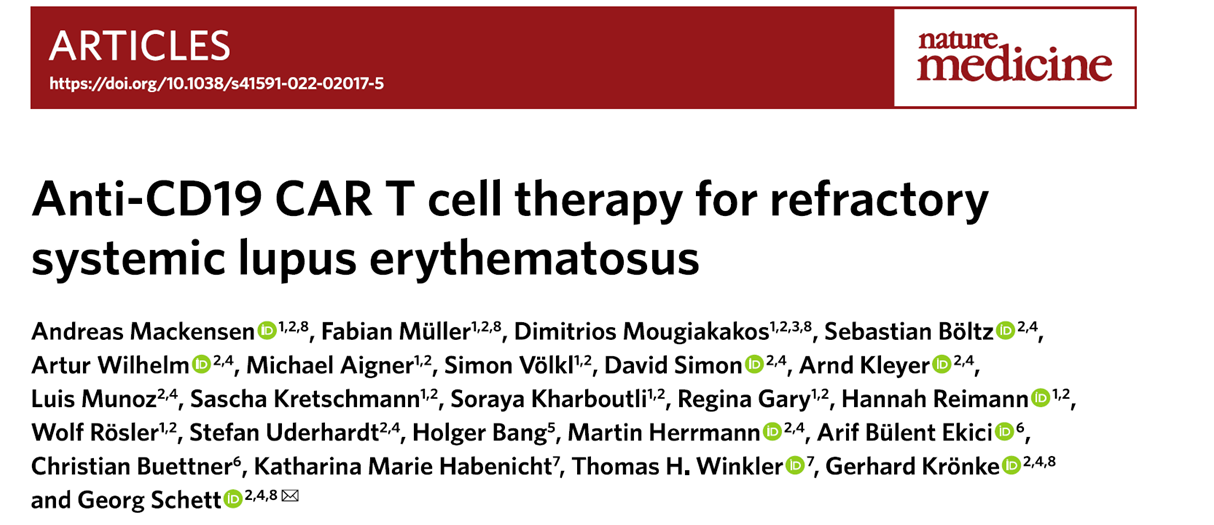 Anti-CD19 CAR T cells caused deep depletion of B cells
In patients with SLE  (N=5), led to improvement in clinical symptoms and normalization of laboratory parameters
All patients met DORIS remission criteria after 3 months
Mackensen A, et al. Nat Medicine. 2022;28:2124-2132.
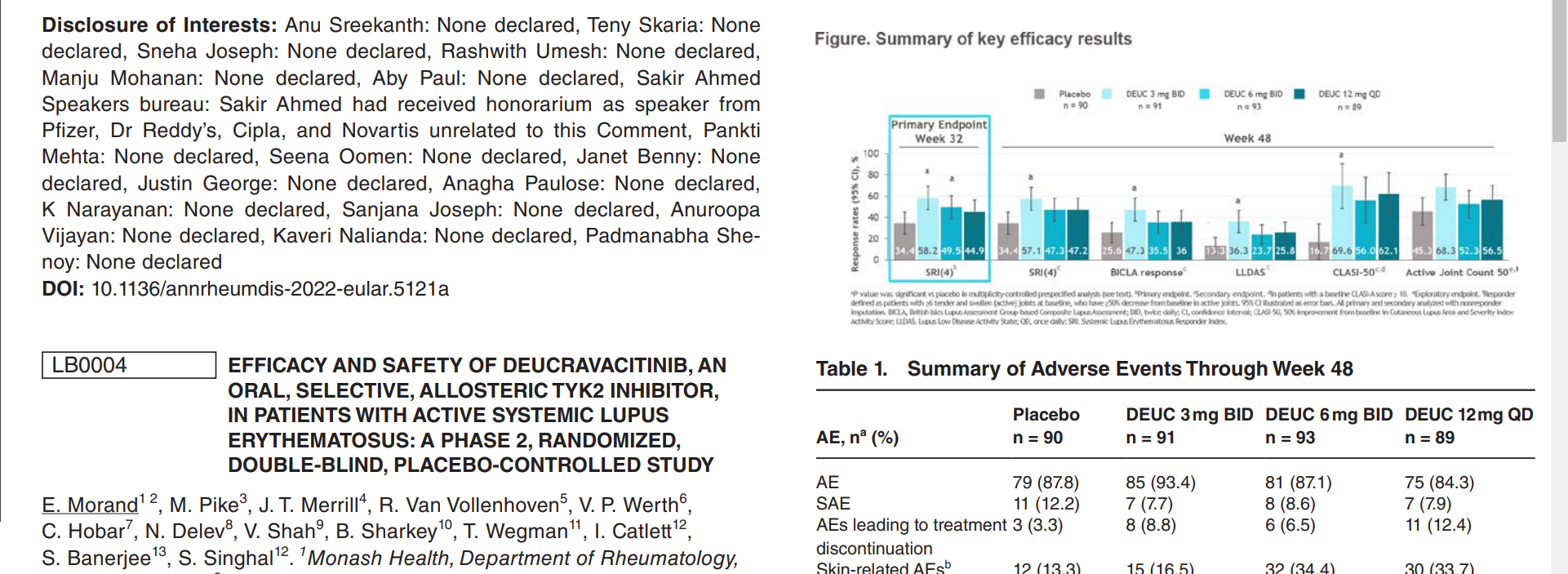 TYK2 is a tyrosine kinase that mediates signaling for Type I interferons, IL-23, and IL-12
Deucravacitinib is an oral TYK2 inhibitor
Patients received standard of care ± deucravacitinib
Steroid tapering to 7.5 mg/day from weeks 8-20 was required
Primary endpoint: SRI(4) response
Statistically significant difference between placebo and all deucravacitinib doses at week 32, and response sustained to week 48 (N=363)
Morand E, et al. Ann Rheum Dis. 2022;81:209.
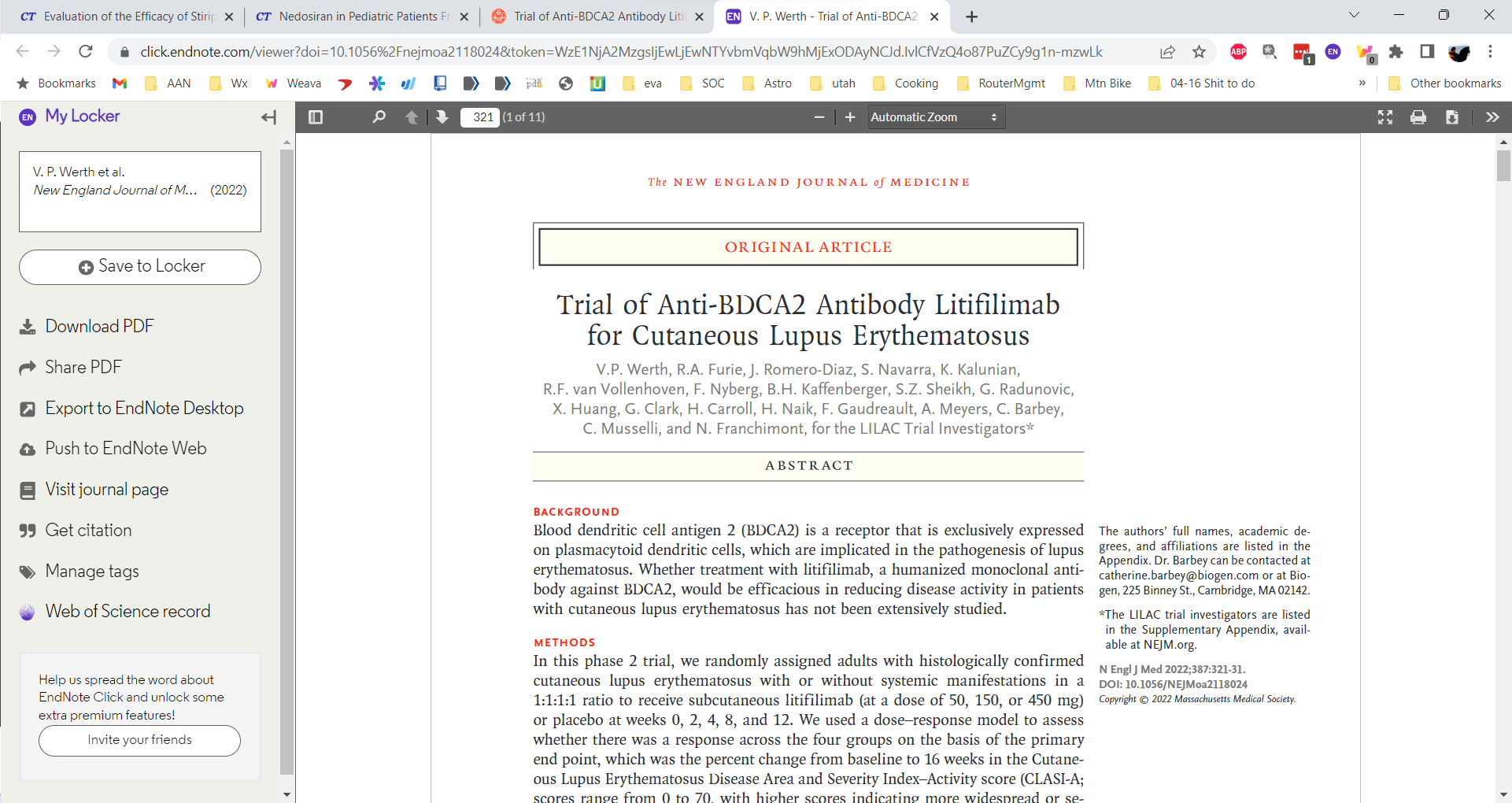 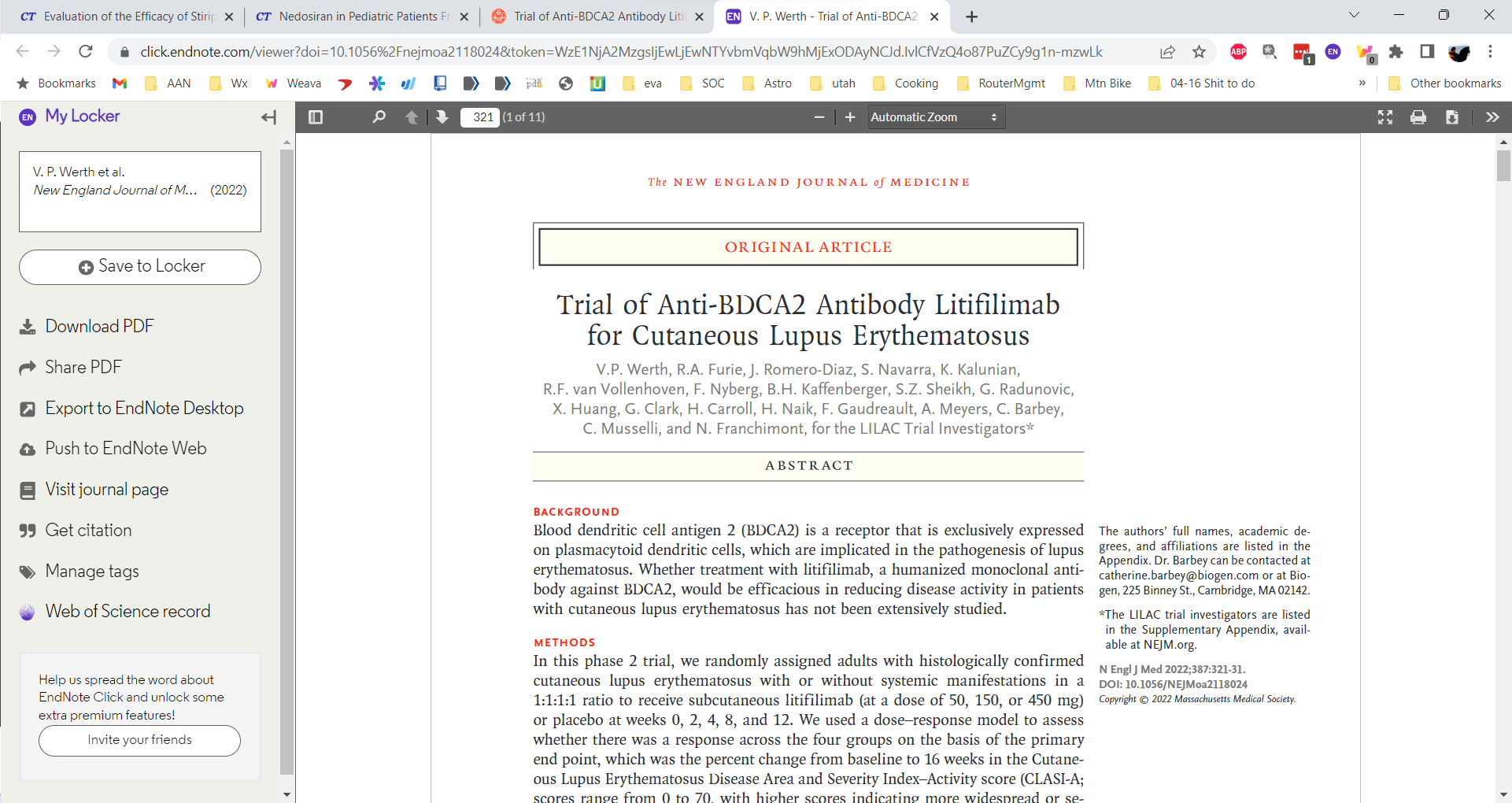 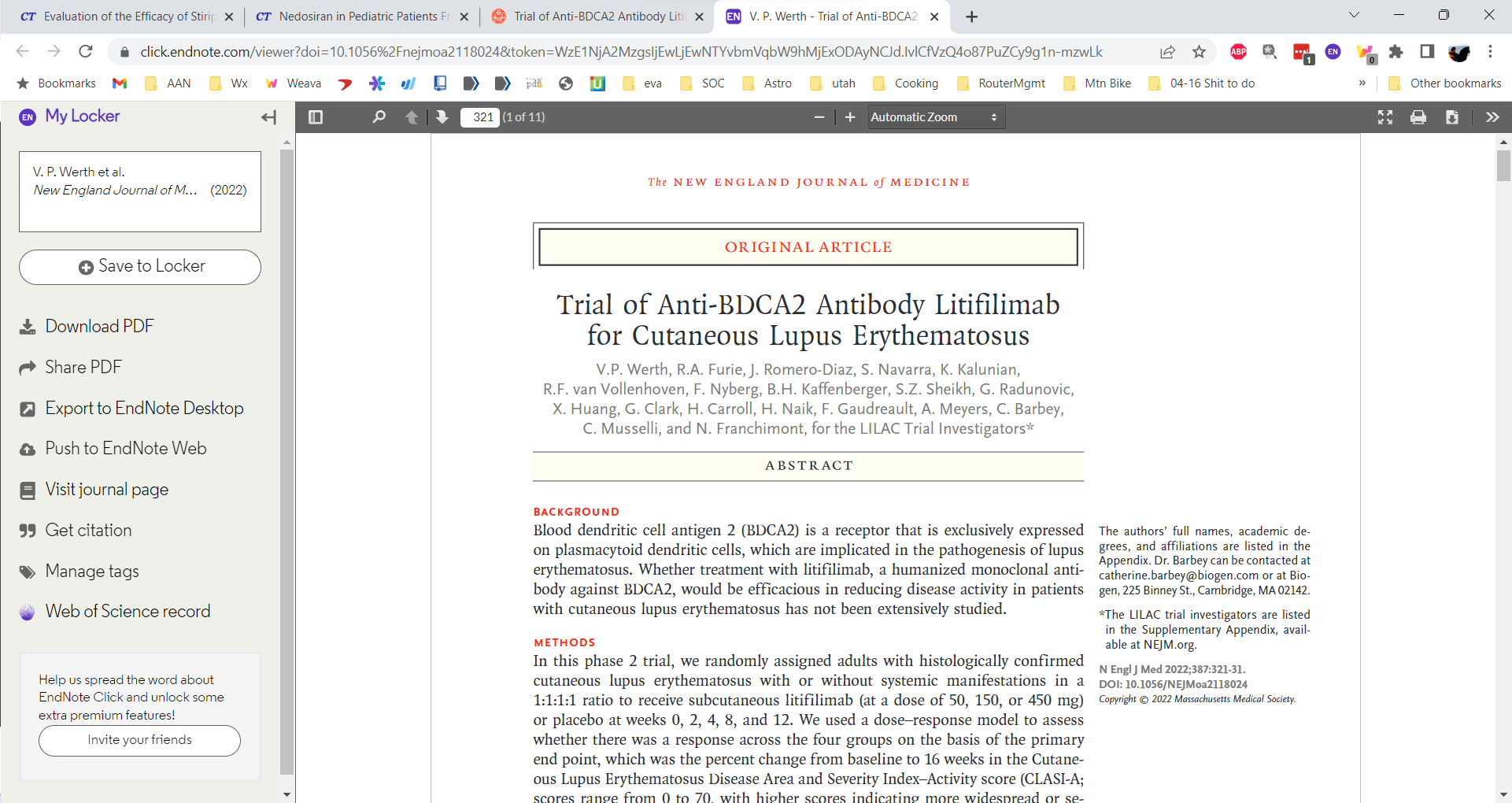 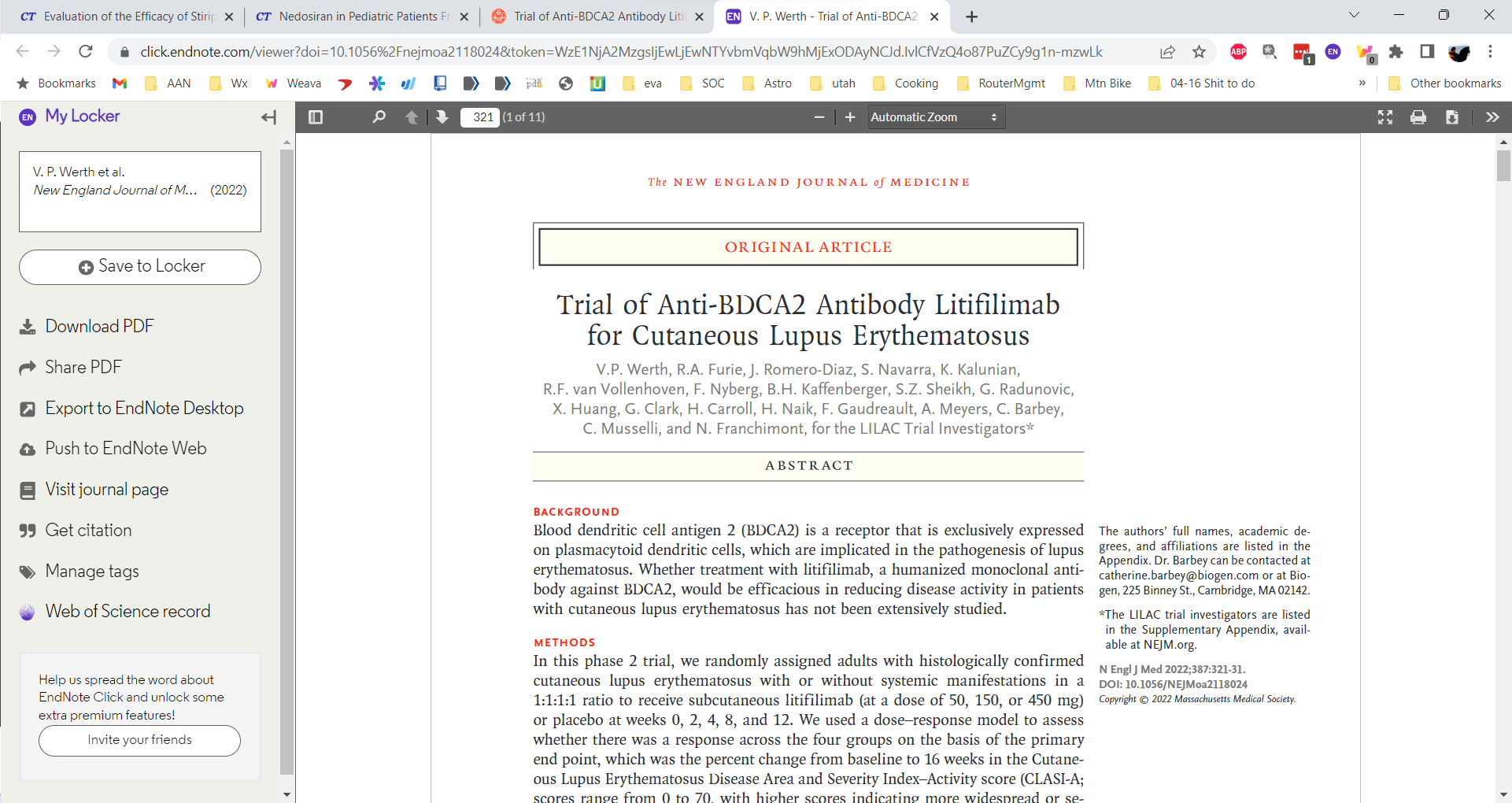 Blood dendritic cell antigen 2 (BDCA2) expressed exclusively on plasmacytoid dendritic cells
Randomized, placebo-controlled, phase 2 dose-response trial 
Primary endpoint: Cutaneous Lupus Erythematosus Disease Area and Severity Index-Activity score (CLASI-A)
Werth VP, et al. N Engl J Med. 2022;387:321-331.
Multidisciplinary Management
Diane Kamen, MD
The SLE Patient Team
Primary care providers
Coordinate healthcare maintenance 
Essential member of patient team
Specialists to address specific patient needs
Reproductive health, dermatology, nephrology, cardiology, neurology, ophthalmology, sleep medicine, others…
Case managers and patient navigators to overcome barriers to care
Social workers to assist with insurance, work accommodations, assistance programs 
Specialty pharmacists (PharmDs) assist with insurance authorizations, medication assistance programs, toxicity monitoring
Occupational therapists, hand therapists, and physical therapists 
Dietitians
Clinical research team
[Speaker Notes: [no audio / slide only ]]
Minorities Are Underrepresented in Clinical Trials
Falasinnu T, et al. Curr Rheumatol Rep. 2018;20:20
Patient Barriers to Clinical Trial Participation
Sheikh SZ, et al. J Clin Med. 2019;8:1245. doi: 10.3390/jcm8081245.
[Speaker Notes: [no audio / slide only ]]
Case Study 1
Anca Askanase, MD
Case 1
A 25-year-old African American woman presented to the clinic 2 weeks ago with shortness of breath, chest pain, and lower extremity edema
On examination, she had evidence of alopecia, mild bilateral knee arthralgia and swelling, and malar rash
In the ED, her blood pressure was 150/90 mmHg
Also noted fluid overload, arthritis, alopecia, and rash, leading to suspect systemic illness
Blood work significant for 
Positive for anti-ANA, anti-dsDNA, anti-Smith
C3 and C4 below normal range
Urinalysis significant for 
Elevated protein and RBCs with casts
Initial Evaluation
Every patient with clinical evidence of active, previously untreated LN should undergo a renal biopsy (unless strongly contraindicated)
Clinical findings of LN are nonspecific (may be found in other forms of renal injury)
Recommended therapeutic strategies are based on knowing ISN/RPS classification on biopsy
ISN/RPS, International Society of Nephrology/Renal Pathology Society 
Hahn BH, et al. Arthritis Care Res (Hoboken). 2012;64:797-808. Parikh SV, et al. Semin Nephrol. 2015;35:465-477. Bajema IM, et al. Kidney Int. 2018:93:789-796.
2012 ACR Guidelines for Lupus Nephritis
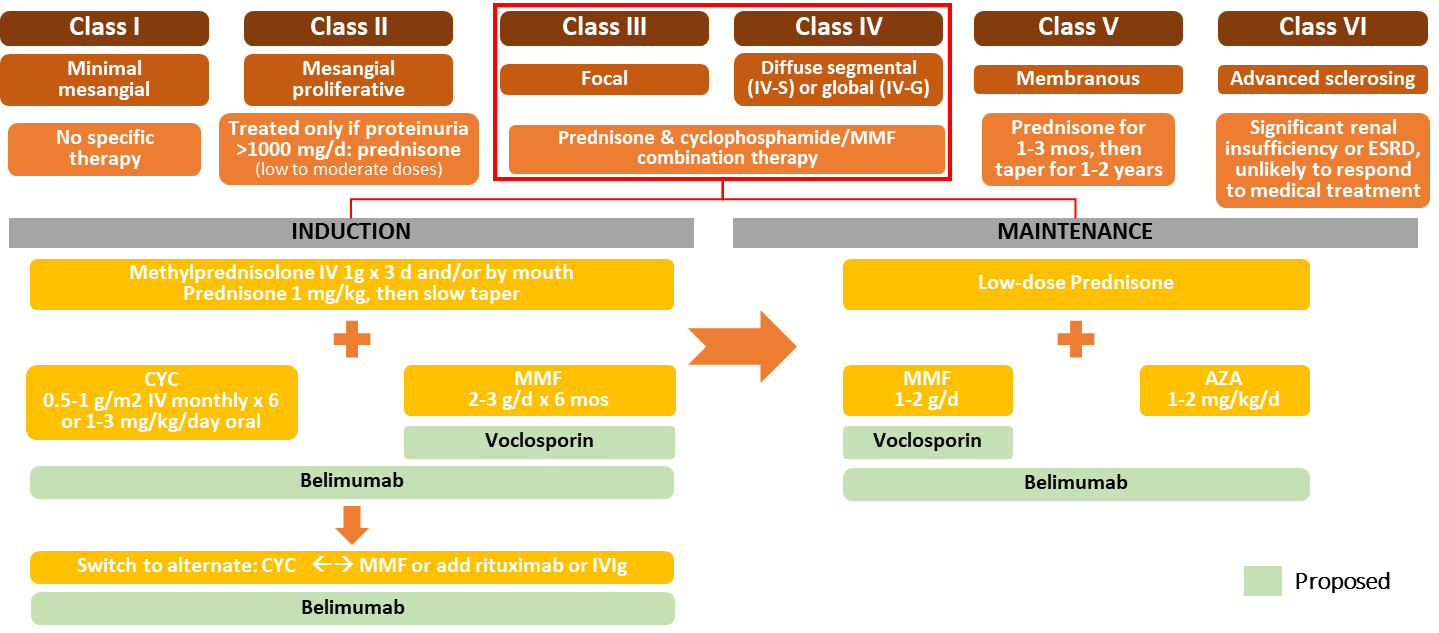 AZA, azathioprine; CYC, cyclophosphamide; ESRD, end-stage renal disease; IVIg, IV immunoglobulin;MMF, mycophenolate mofetil.
Hahn BH, et al. Arthritis Care Res (Hoboken). 2012;64. Appel GB, et al. J Am Soc Nephrol. 2009;20:1103-1112. Parikh SV, et al. J Am Soc Nephrol. 2016;27:2929-2939.
Case 1: Selecting Treatment
During the follow-up from acute care, the patient says that she and her husband have been considering having a child
Pregnancy With SLE is High-Risk
SLE should be stable and inactive for >6 months before attempting pregnancy
Medication review is critical:  Continue hydroxychloroquine, stop mycophenolate 
Higher risk of pregnancy loss with active SLE or with antiphospholipid antibodies
Few circumstances where pregnancy is absolutely contraindicated 
The 3 Ps are all increased with SLE:  
Preterm birth
Pre-eclampsia
Premature rupture of membranes
Utilize LupusPregnancy.org and ReproRheum.duke.edu with your patients
Petri M. Best Pract Clin Obstet Gynaecol. 2020;64:24-30. Lateef A, et al. Rheum Dis Clin North Am. 2017;43:215-226.
Case Study 2
Diane Kamen, MD
Case 2
A 48-year-old woman with an 18-year history of SLE is presenting for a regular appointment
Mother of 2 teenage children, works full time as a dental assistant
Functional history: patient describes worsening of her lupus symptoms  
Pain in fingers, especially in the winter, causing some functional disability 
Hip pain causing difficulty walking
Treatment history
Heavy steroid use before switching to methotrexate and belimumab 12 years ago 
18-year history of hydroxychloroquine with no ocular adverse events